TAXIS G7’s best practices
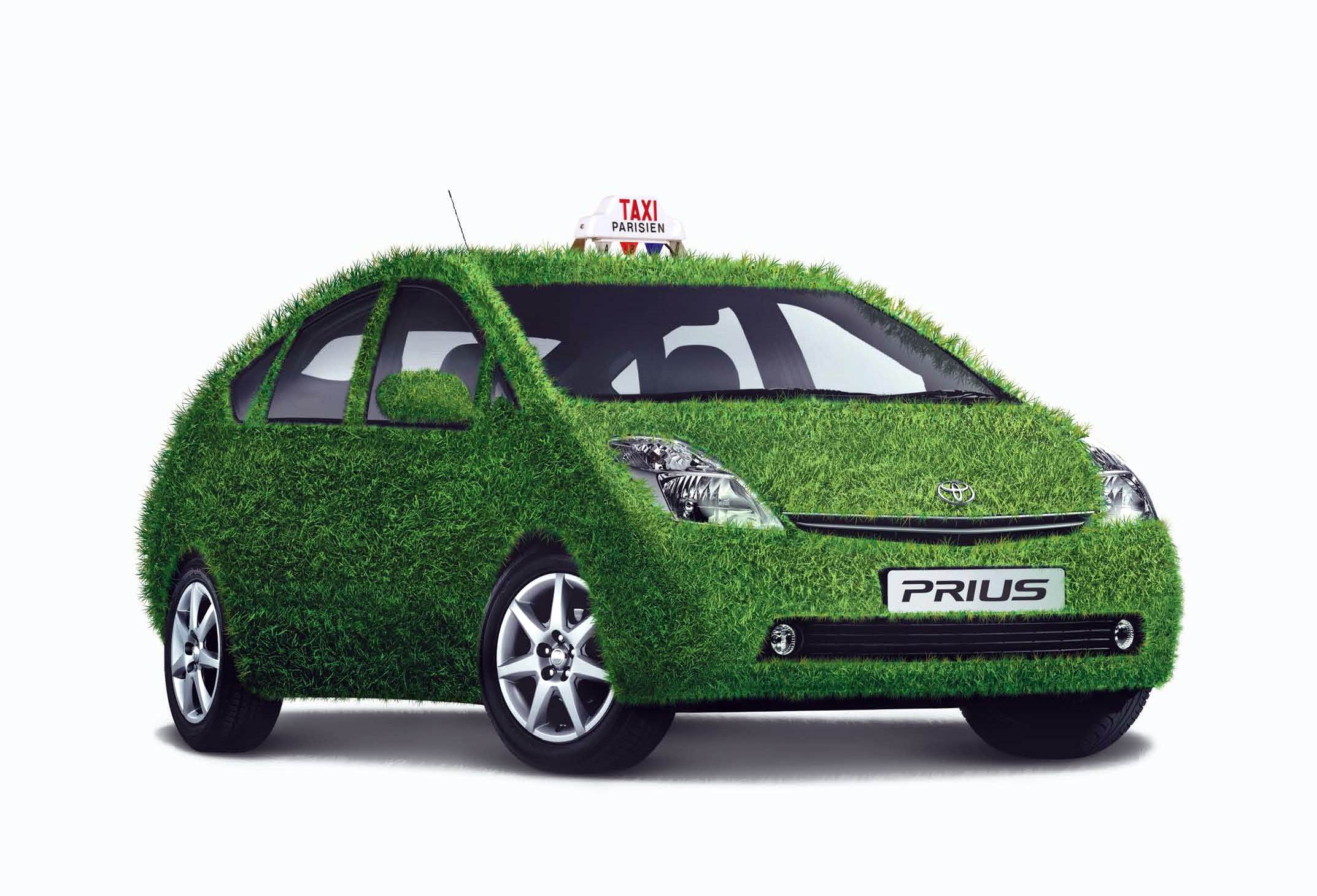 Vers un taxi respectueux de l’environnement
3rd International Taxi Forum - Copenhagen - October 9, 2009
1
Notre position de leader dans le taxi nous donnedes obligations
2004 	Lancement d’une flotte destinée aux PMR (Personnes à Mobilité Réduite)

2007	Lancement d’une flotte "écologique" de 30 taxis
Les filiales taxis du 
Groupe G7 ENTREPRISES 
s’engagent à atteindre un objectif de réduction 
de 25% des émissions de CO2 d'ici 2012
3rd International Taxi Forum - Copenhagen - October 9, 2009
2
[Speaker Notes: Le protocole de Kyōto, adopté en décembre 1997 et entré en vigueur en février 2005, comporte des engagements absolus de réduction des émissions pour 38 pays industrialisés, avec une réduction globale de 5,2 % des émissions de dioxyde de carbone d'ici 2012 par rapport aux émissions de 1990.  L’Union  Européenne a un objectif de réduction de 8% et a assigné un objectif spécifique à chacun des Etats membres. France : 0% ! 

Mais la France veut aller au-delà des objectifs fixés par Kyōto : diviser par 4 les émissions de CO2 d’ici 2050, c’est-à-dire une réduction de 75% des émissions de CO2 entre 2004 et 2050 (Plan Climat 2004). Le Plan Climat décrit les objectifs du Gouvernement et recense l’ensemble des mesures pour lutter contre l’effet de serre.

La Commission Européenne doit proposer, au plus tard au 1er semestre 2008, un cadre législatif afin de réaliser l’objectif de l’Union Européenne de 120 g de CO2/km par voiture neuve en 2012.]
Un dispositif incitatif d’aide à l’achat de véhicules propres pour les artisans
Octobre 2007	30 taxis hybrides

Septembre 2009	260 taxis hybrides

Objectif 2012	1.000 taxis hybrides
Jusqu’à 10.000 euros d’avantage financier pour l’achat d’un véhicule hybride mis en place par TAXIS G7
3rd International Taxi Forum - Copenhagen - October 9, 2009
3
[Speaker Notes: Le protocole de Kyōto, adopté en décembre 1997 et entré en vigueur en février 2005, comporte des engagements absolus de réduction des émissions pour 38 pays industrialisés, avec une réduction globale de 5,2 % des émissions de dioxyde de carbone d'ici 2012 par rapport aux émissions de 1990.  L’Union  Européenne a un objectif de réduction de 8% et a assigné un objectif spécifique à chacun des Etats membres. France : 0% ! 

Mais la France veut aller au-delà des objectifs fixés par Kyōto : diviser par 4 les émissions de CO2 d’ici 2050, c’est-à-dire une réduction de 75% des émissions de CO2 entre 2004 et 2050 (Plan Climat 2004). Le Plan Climat décrit les objectifs du Gouvernement et recense l’ensemble des mesures pour lutter contre l’effet de serre.

La Commission Européenne doit proposer, au plus tard au 1er semestre 2008, un cadre législatif afin de réaliser l’objectif de l’Union Européenne de 120 g de CO2/km par voiture neuve en 2012.]
Environnement et comportement  vers une "éco-conduite"
Promotion d’une charte de "comportement écologique" par TAXIS G7 auprès de ses chauffeurs affiliés

Ecologie rime avec économie de carburant
 25% de moins avec un véhicule hybride
 25% de moins avec une conduite éco-responsable  et un entretien adapté 
	 du véhicule

Formation à l’éco-conduite proposée par TAXIS G7 à l’aide d’un simulateur
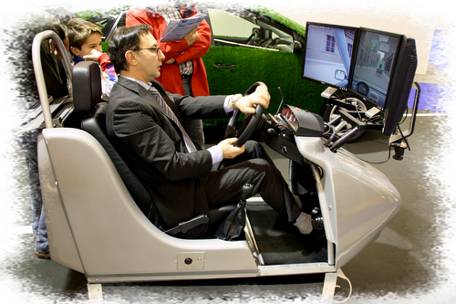 3rd International Taxi Forum - Copenhagen - October 9, 2009
4
[Speaker Notes: Notre rôle de fédérateur ne se limite pas à financer des aides à l’achat de véhicules.

Le comportement a un effet majeur sur le respect de l’environnement :

TAXIS G7 met en place une charte de comportement écologique

Conduite adaptée
Entretien préventif


TAXIS G7 et G7 TAXI SERVICE s’engagent à y former les chauffeurs de taxi

Mise en place à de 2 simulateurs de conduite]
Lancement du service
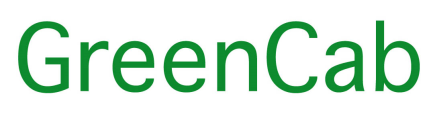 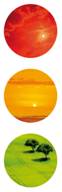 Satisfaire les nouvelles attentes de la clientèle
Répondre aux appels d’offre des institutionnels 
	(ex. Eurostar)
Ne pas laisser le champ libre aux autres modes de transport qui misent sur l’écologie pour concurrencer 
	le taxi (Autolib, petite remise, occasionnels)
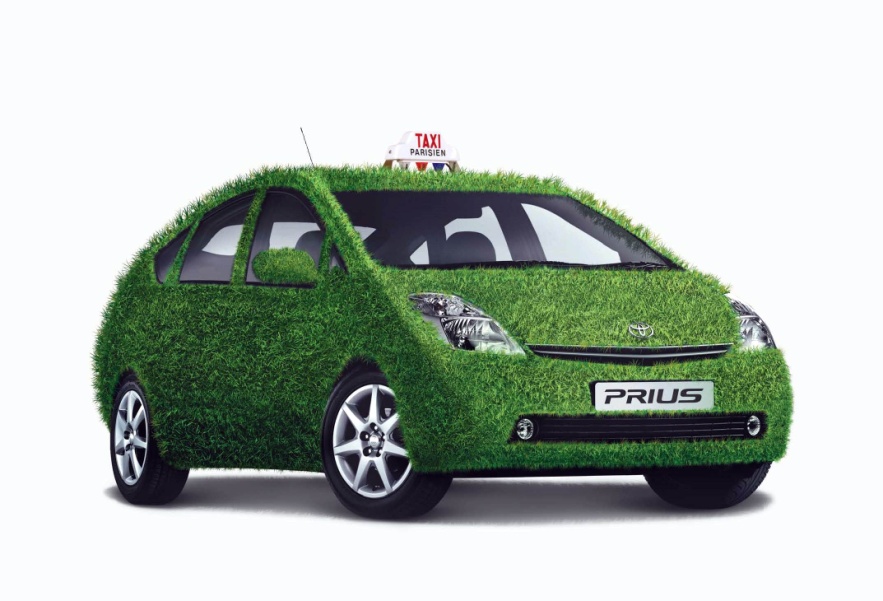 Grâce à sa flotte de 200 
taxis hybrides, 
TAXIS G7 lance le service le 
                en mars 2009
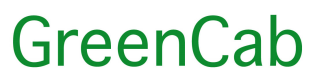 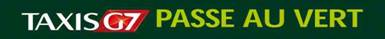 3rd International Taxi Forum - Copenhagen - October 9, 2009
5
Le déploiement de véhicules "verts" parmi les chauffeurs de taxi progressera à un bon rythme…
Si les constructeurs développent une offre plus large de véhicules non polluants et à des prix compétitifs
Véhicules Diesel à faible consommation 
     Offre étendue
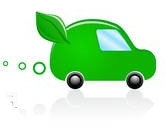 Optimisation des moteurs thermiques
Objectif : 120g/km CO2 en 2012
Offre très réduite de véhicules hybrides
Moteurs électriques ou à hydrogène
Zéro émission de CO2
Offre inexistante en pratique
3rd International Taxi Forum - Copenhagen - October 9, 2009
6
Mesurer l’impact de nos dispositions : Bilan Carbonne
Projet 2010 : mesurer la diminution des émissions de CO2

Calcul des émissions moyennes de CO2 par 
	Motorisation : TAXIS G7 en compte plus de 300

Calcul du kilométrage parcouru par taxi
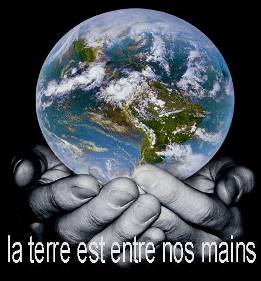 Indicateur global mensuel 
pour l’ensemble de la flotte de taxis

Indicateur par client, utilisateurs 
et tout autre client
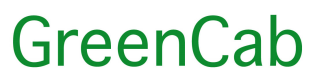 3rd International Taxi Forum - Copenhagen - October 9, 2009
7
Merci de votre attention
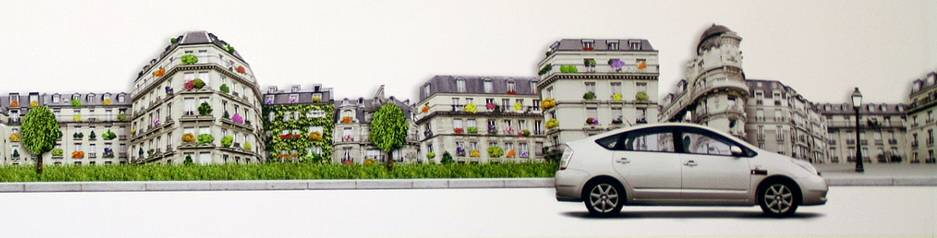 3rd International Taxi Forum - Copenhagen - October 9, 2009
8